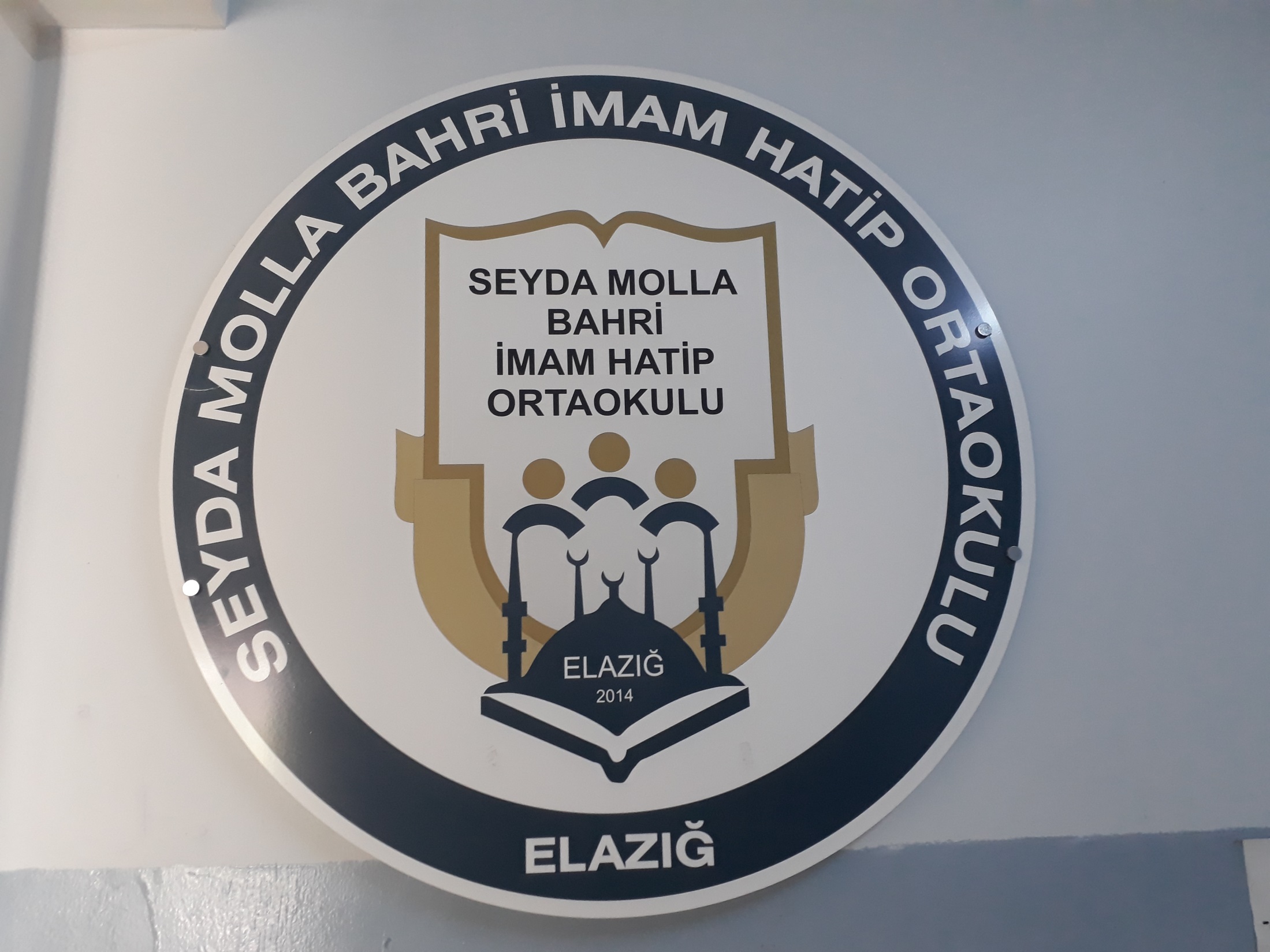 Okulumuz Girişi
Çınarlı Yolumuz Okul Girişi
Halı Sahamız
Otopark
Okulumuz
Okul Bahçemiz
Okul Bahçemiz
Okul Bahçemiz
Voleybol Sahamız
Okulumuzun İsmi Nereden Geldi
Spor Başarılarımız
Okul Koridorlarımız
Öğretmenler Odamız
Bilişim Teknolojileri Sınıfımız
Kur’an Okuma Salonumuz
Kur’an Okuma Salonumuz
Okul Mescidimiz
Okul Z Kütüphanemiz
Okul Z Kütüphanemiz
Okul Z Kütüphanemiz
Okul Z Kütüphanemiz